Title
Poster Guidline
Your name
Font
This guideline is for a A0 (841mm x 1189mm) poster, for different sizes, adapt the font size
Most importantly your poster should be well readable, even from a distance, e.g. 5 meters
We recommend a title font size  around 60-72
For the  main text we recommend a font size around 40-48
Don’t get creative with your font type
Your font type should be easy to read
Don’t vary too much in font size in between sections
The Title
The title should be short, at best a single line, but never more than two
Leave the rest of a long title for an abstract/summary
Content
Divide your poster in sections, as you would in a paper/report and give those a title
Try having sections of roughly equal size
Give the sections a logical order such that the reader does not have to ‘jump around’
Provide relevant background but keep it short
Do not use large blocks of text
Use figures to visualize your content
Provide a caption for your figures
Keep it simple, the readers should not take longer than 3-5 minutes to read your poster
Show your references
Who contributed?
Put your name and names of collaborators on the poster
state your affiliation of available
Design
use colors, they can highlight important parts and draw the readers attention
However, do not use too many different colors
Leave some space at the borders both for the sake of appearance and to allow easily putting up your poster in a frame etc
A nice background can make the poster more interesting
Examples
On the next slides, we provide some example layouts for your inspiration.
Those are not templates which you have to follow, feel free to design your own poster!
Note, that the posters do use large blocks of text as a visualization, do NOT use large blocks of text in your poster.
A short Title
Your name
A short abstract of the Topic, serves as a motivation
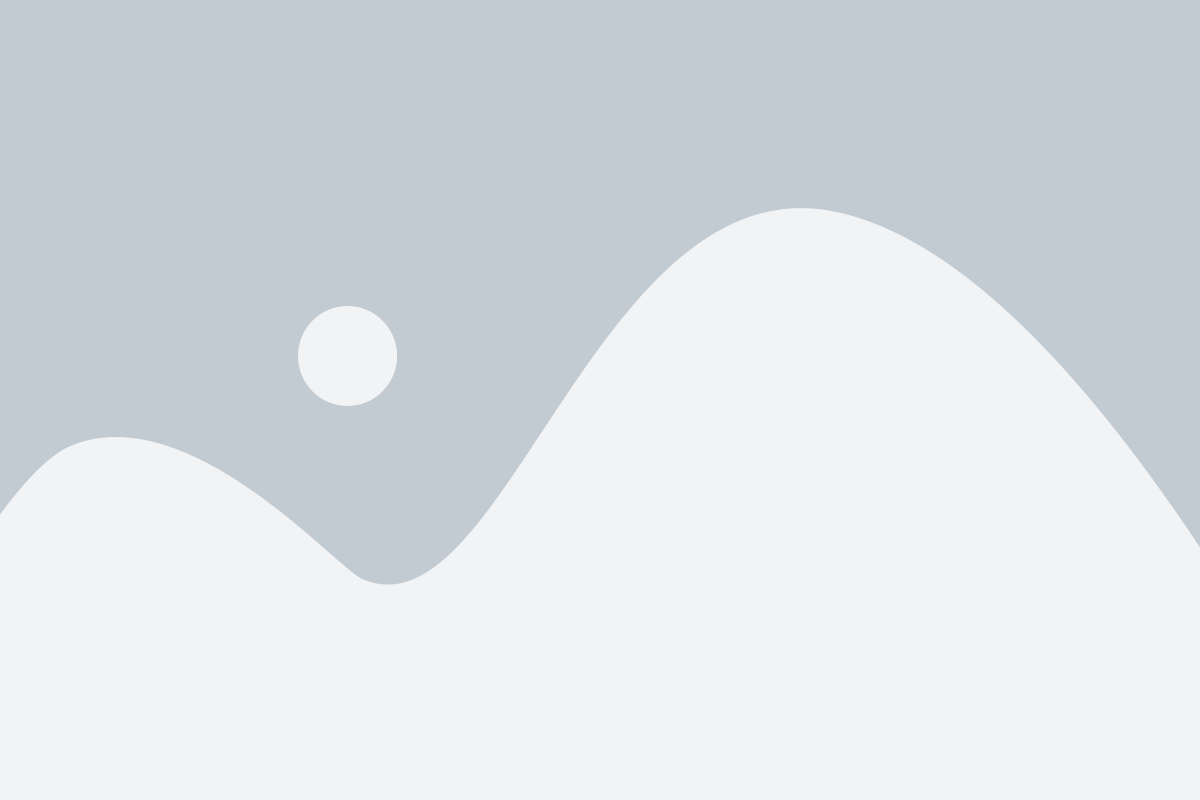 A nice visual overview over your topic
Introduction
Lorem ipsum dolor sit amet, consetetur sadipscing elitr, sed diam nonumy eirmod tempor invidunt ut labore et dolore magna aliquyam erat, sed diam voluptua. At vero eos et accusam et justo duo dolores et ea rebum.
Experiments and Discussion

Lorem ipsum dolor sit amet, consetetur sadipscing elitr, sed diam nonumy eirmod tempor invidunt ut labore et dolore magna aliquyam erat, sed diam voluptua. At vero eos et accusam et justo duo dolores et ea rebum. Stet clita kasd gubergren, no sea takimata sanctus est Lorem ipsum dolor sit amet.
Background
Lorem ipsum dolor sit amet, consetetur sadipscing elitr, sed diam nonumy eirmod tempor invidunt ut labore et dolore magna aliquyam erat, sed diam voluptua. At vero eos et accusam et justo duo dolores et ea rebum.
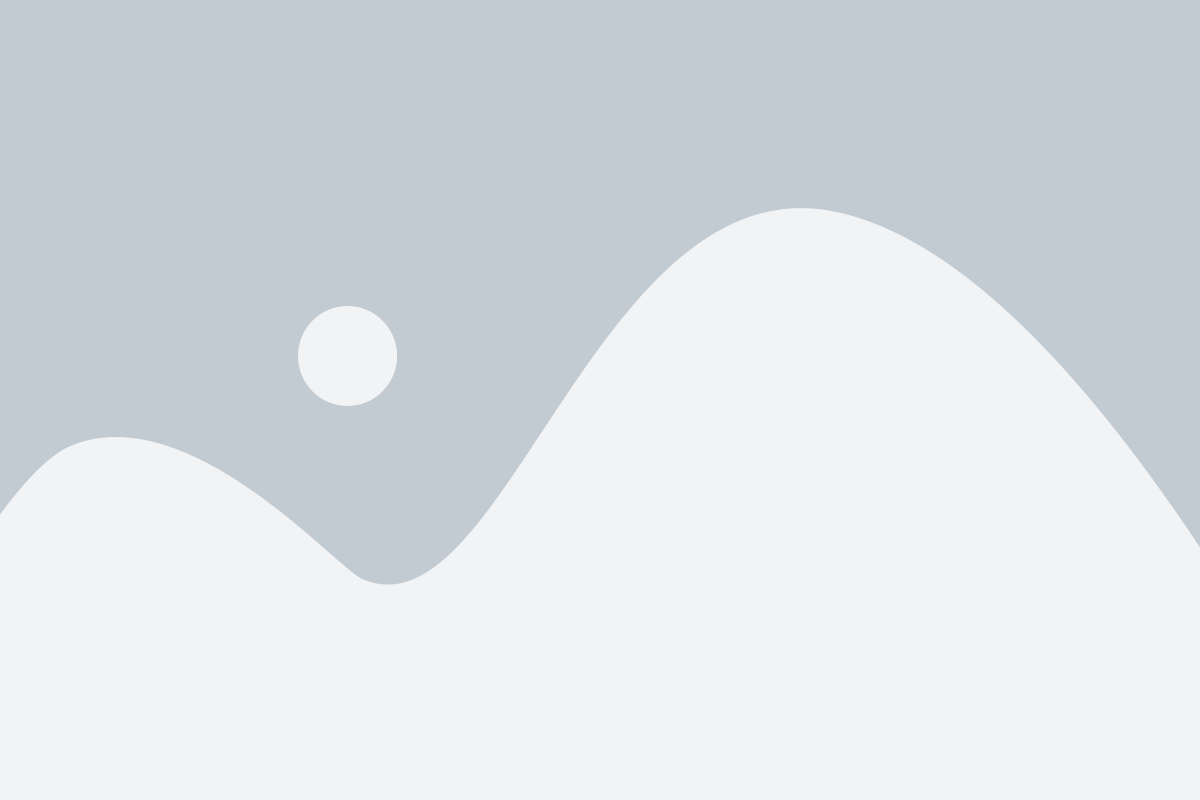 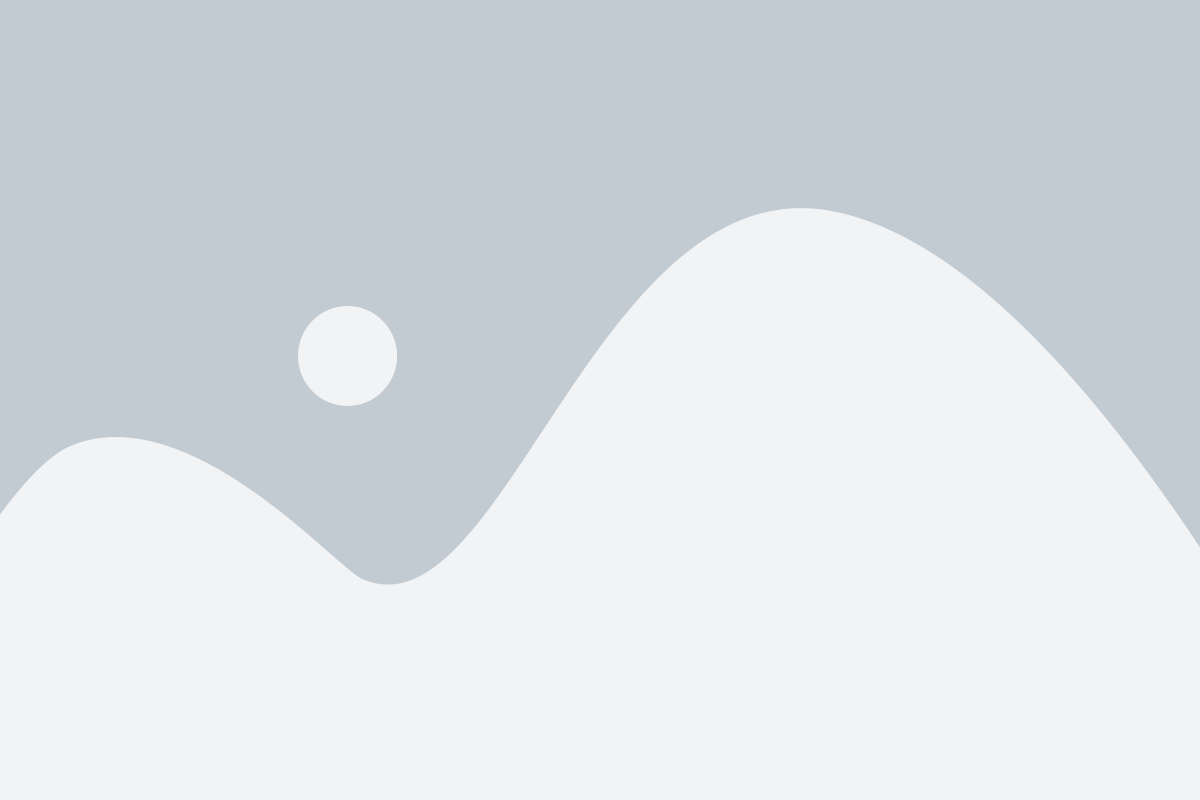 Method
Lorem ipsum dolor sit amet, consetetur sadipscing elitr, sed diam nonumy eirmod tempor invidunt ut labore et dolore magna aliquyam erat, sed diam voluptua. At vero eos et accusam et justo duo dolores et ea rebum.
caption
caption
Conclusion
Lorem ipsum dolor sit amet, consetetur sadipscing elitr, sed diam nonumy eirmod tempor invidunt ut labore et dolore magna aliquyam erat, sed diam voluptua. At vero eos et accusam et justo duo dolores et ea rebum. Stet clita kasd gubergren, no sea takimata sanctus est Lorem ipsum dolor sit amet.
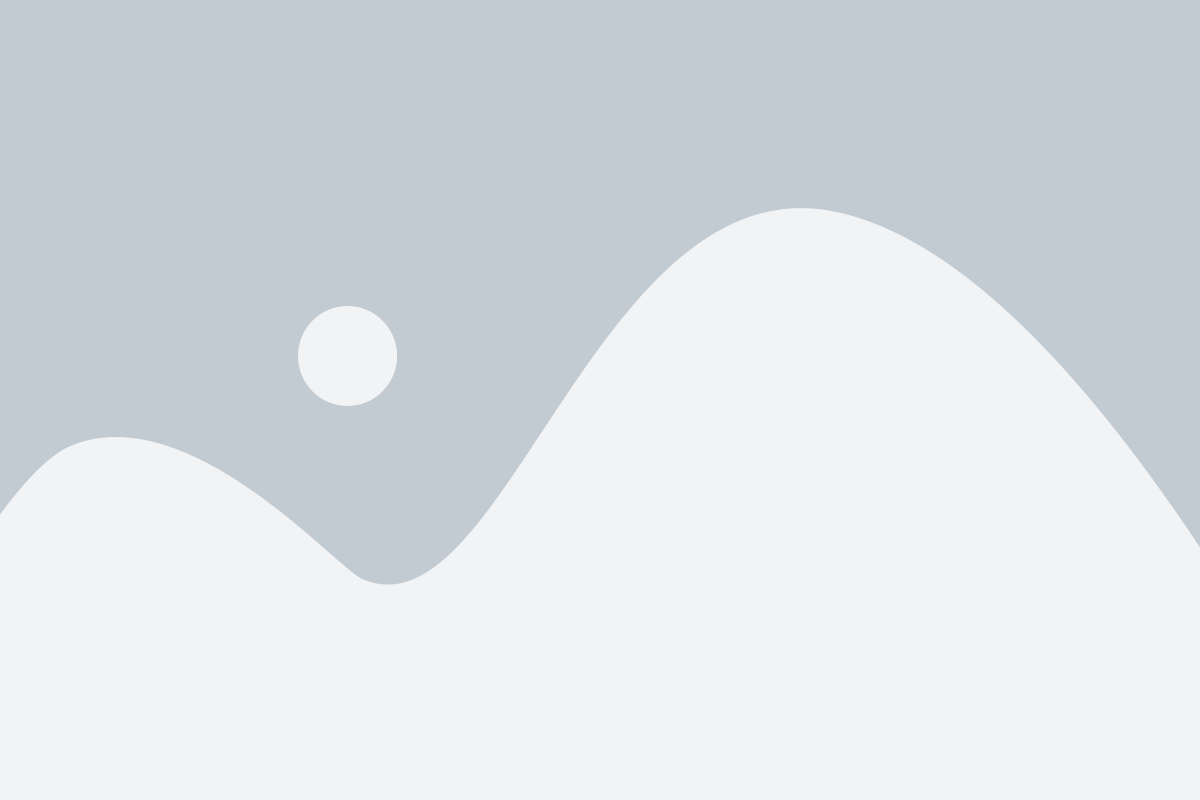 caption
References
[1] Some Author,some title,  somewhere
[2] Some Authors, a massive title which spans more than half of your poster, elsewhere
A short Title
Your name
A short abstract of the topic, serves as a motivation
Introduction
Lorem ipsum dolor sit amet, consetetur sadipscing elitr, sed diam nonumy eirmod tempor invidunt ut labore et dolore magna aliquyam erat, sed diam voluptua. At vero eos et accusam et justo duo dolores et ea rebum.
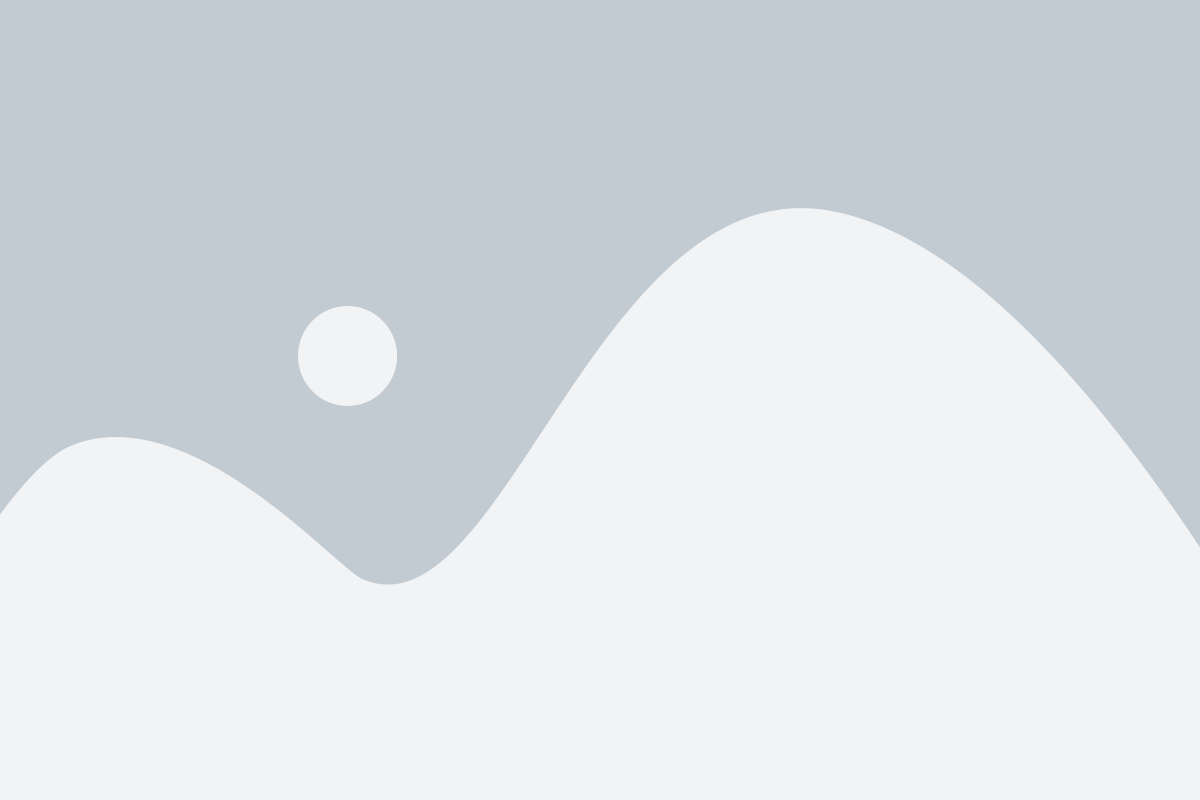 Background
Lorem ipsum dolor sit amet, consetetur sadipscing elitr, sed diam nonumy eirmod tempor invidunt ut labore et dolore magna aliquyam erat, sed diam voluptua. At vero eos et accusam et justo duo dolores et ea rebum. Stet clita kasd gubergren, no sea takimata sanctus est Lorem ipsum dolor sit amet.
A nice visual overview over your topic
Method
Lorem ipsum dolor sit amet, consetetur sadipscing elitr, sed diam nonumy eirmod tempor invidunt ut labore et dolore magna aliquyam erat, sed diam voluptua. At vero eos et accusam et justo duo dolores et ea rebum. Stet clita kasd gubergren, no sea takimata sanctus est Lorem ipsum dolor sit amet.
Experiments and Discussion

Lorem ipsum dolor sit amet, consetetur sadipscing elitr, sed diam nonumy eirmod tempor invidunt ut labore et dolore magna aliquyam erat, sed diam voluptua. At vero eos et accusam et justo duo dolores et ea rebum. Stet clita kasd gubergren, no sea takimata sanctus est Lorem ipsum dolor sit amet.
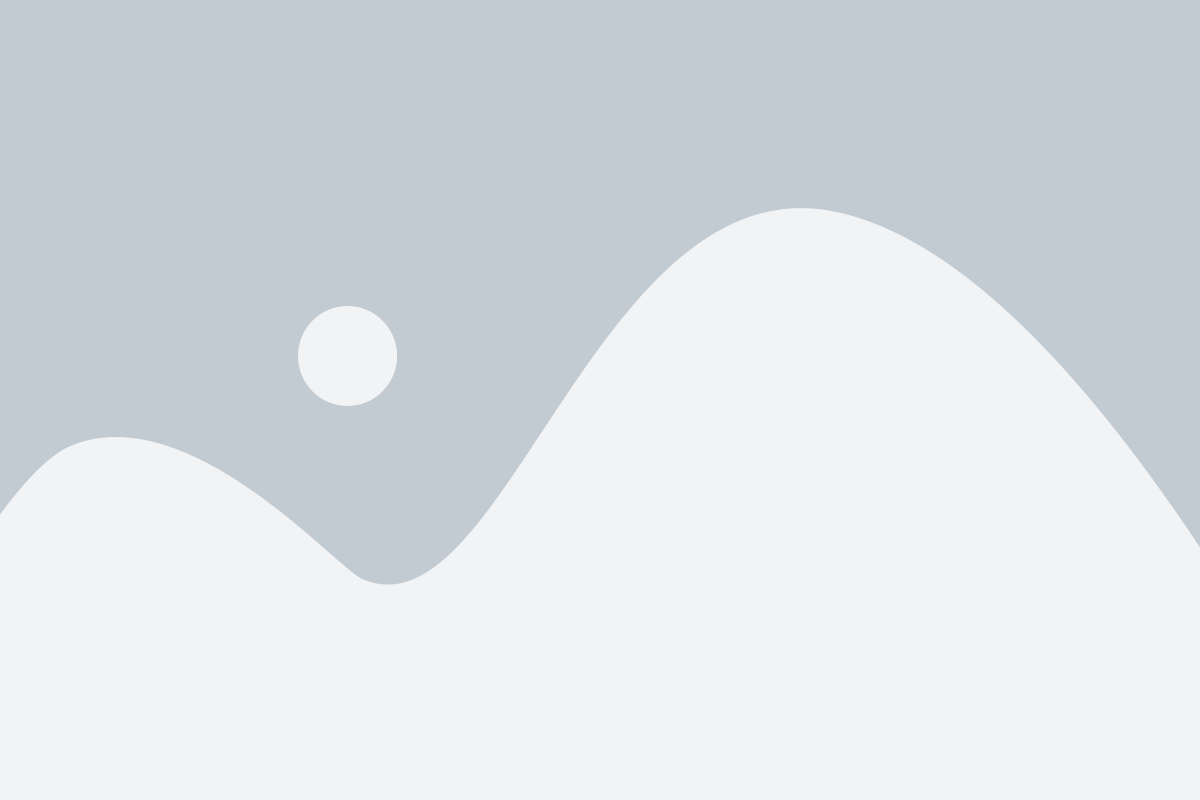 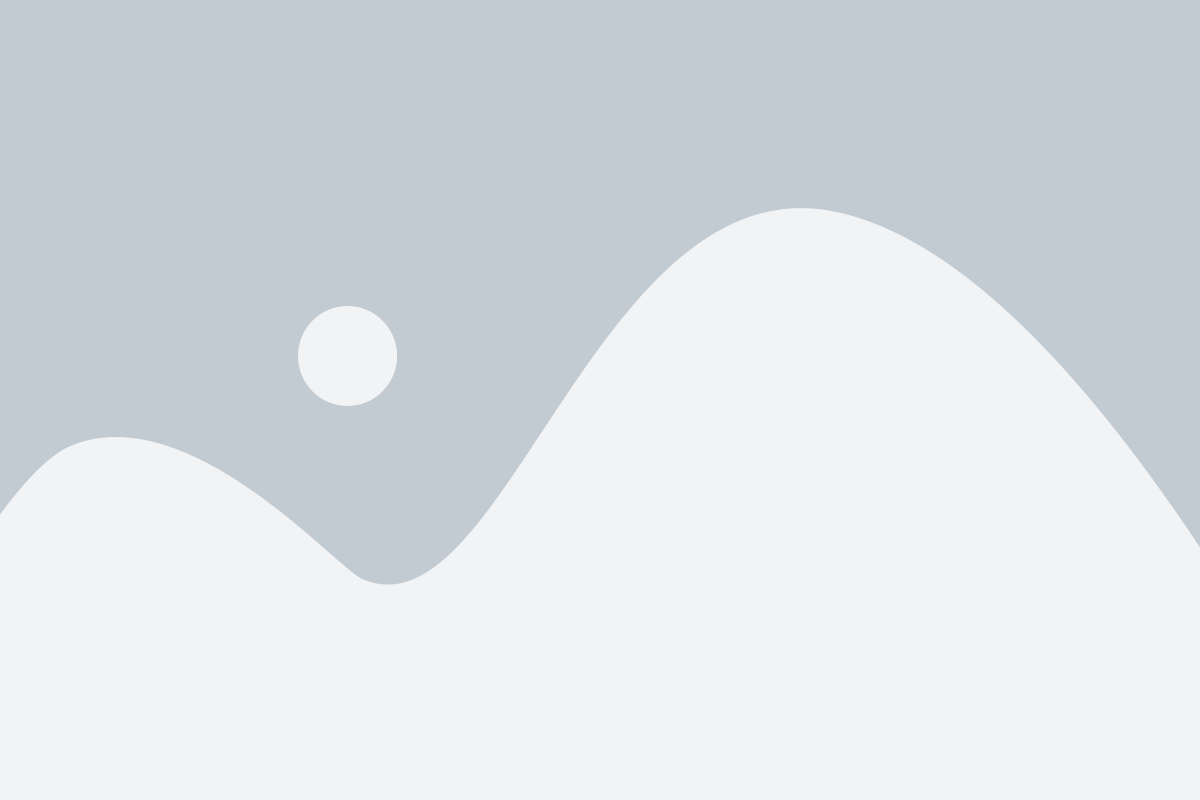 caption
caption
Conclusion
Lorem ipsum dolor sit amet, consetetur sadipscing elitr, sed diam nonumy eirmod tempor invidunt ut labore et dolore magna aliquyam erat, sed diam voluptua. At vero eos et accusam et justo duo dolores et ea rebum. Stet clita kasd gubergren, no sea takimata sanctus est Lorem ipsum dolor sit amet.
References
[1] Some Author,some title,  somewhere
[2] Some Authors, a massive title which spans more than half of your poster, elsewhere
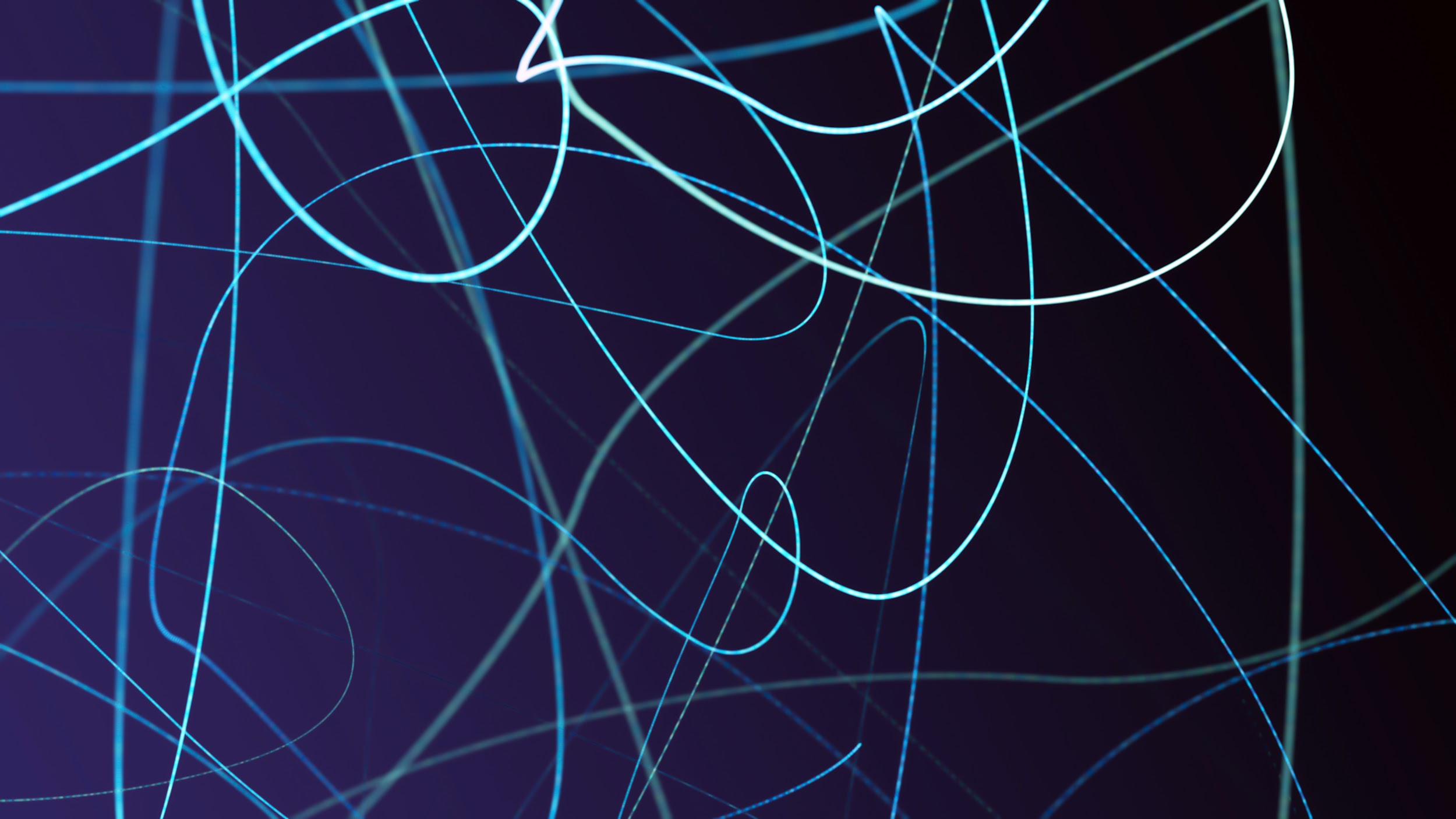 A short title
Your name
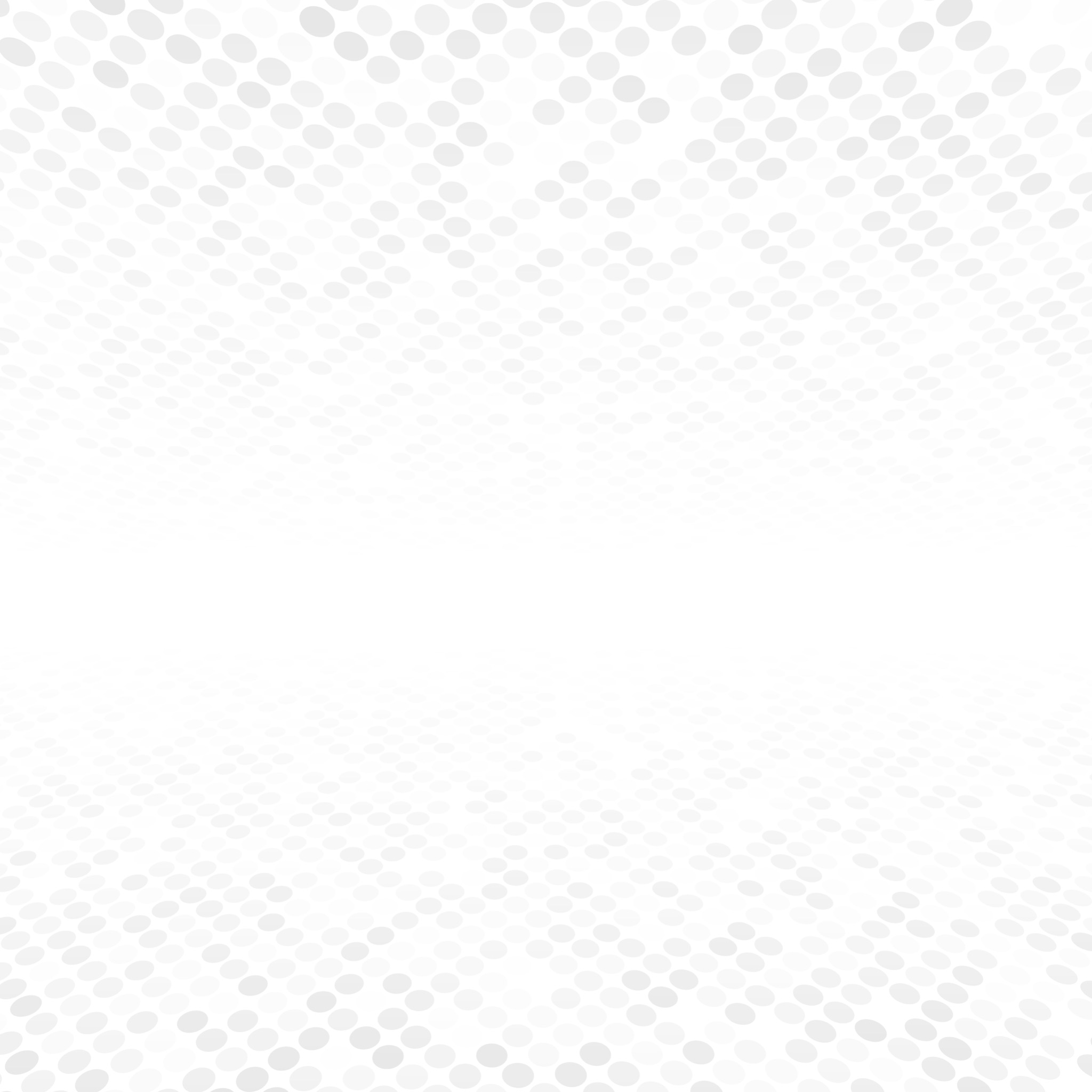 A short abstract of the topic, serves as a motivation
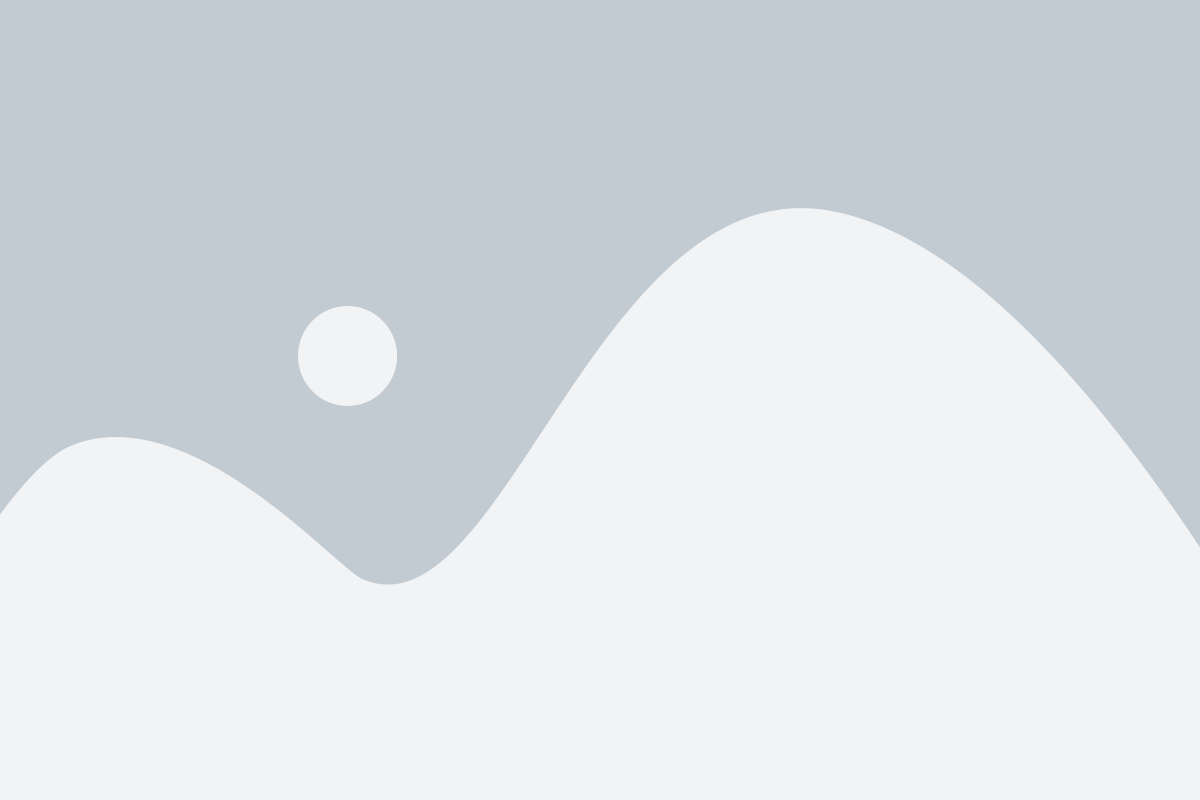 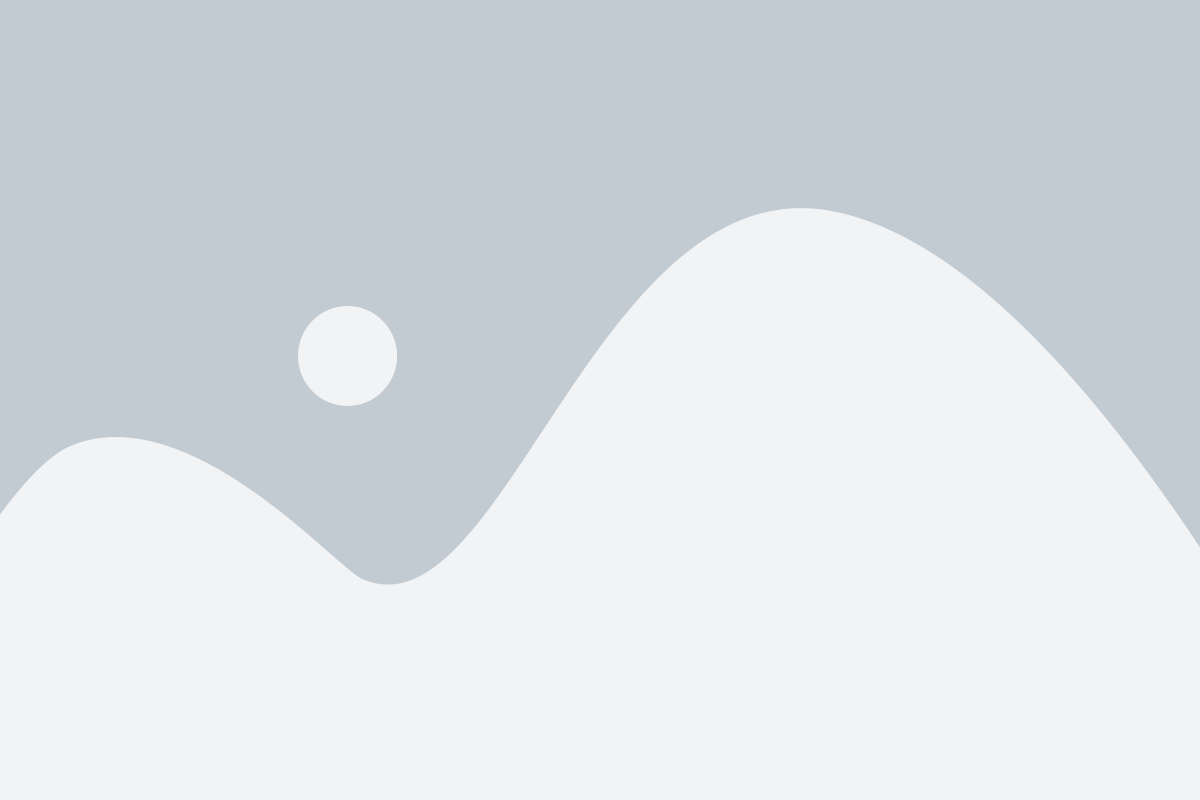 caption
caption
Introduction
Lorem ipsum dolor sit amet, consetetur sadipscing elitr, sed diam nonumy eirmod tempor invidunt ut labore et dolore magna aliquyam erat, sed diam voluptua. At vero eos et accusam et justo duo dolores et ea rebum.
Experiments
Lorem ipsum dolor sit amet, consetetur sadipscing elitr, sed diam nonumy eirmod tempor invidunt ut labore et dolore magna aliquyam erat, sed diam voluptua. At vero eos et accusam et justo duo dolores et ea rebum.
Background
At vero eos et accusam et justo duo dolores et ea rebum.
Discussion
Lorem ipsum dolor sit amet, consetetur sadipscing elitr, sed diam nonumy eirmod tempor invidunt ut labore et dolore magna aliquyam erat, sed diam voluptua. At vero eos et accusam et justo duo dolores et ea rebum.
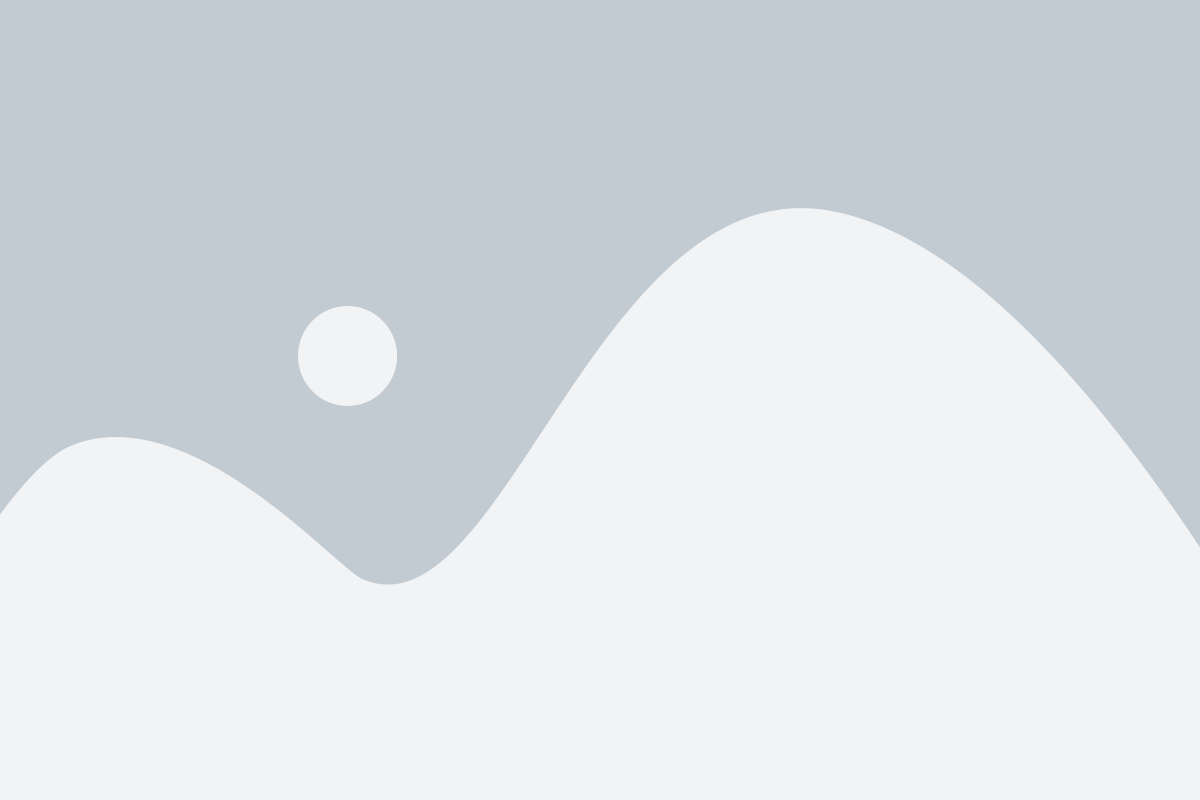 Conclusion
Lorem ipsum dolor sit amet, consetetur sadipscing elitr, sed diam nonumy eirmod tempor invidunt ut labore et dolore magna aliquyam erat, sed diam voluptua. At vero eos et accusam et justo duo dolores et ea rebum.
caption
Method
Lorem ipsum dolor sit amet, consetetur sadipscing elitr, sed diam nonumy eirmod tempor invidunt ut labore et dolore magna aliquyam erat, sed diam voluptua. At vero eos et accusam et justo duo dolores et ea rebum.
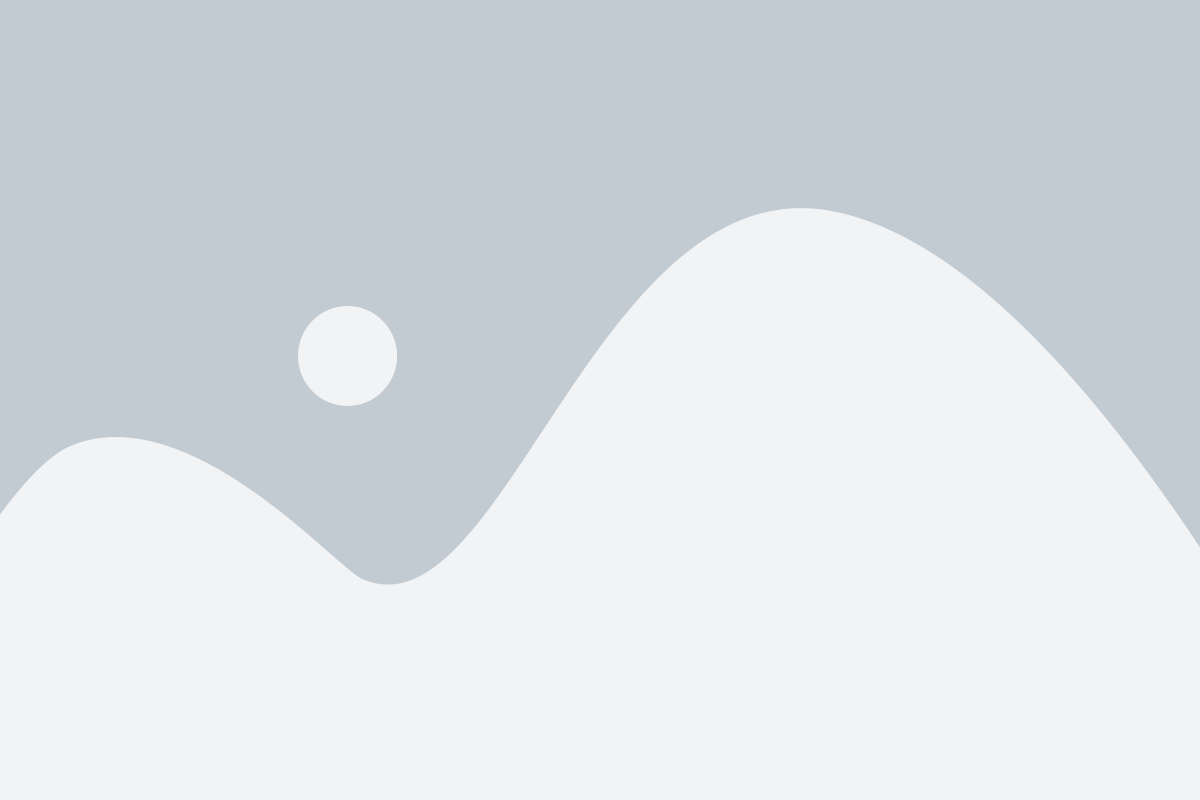 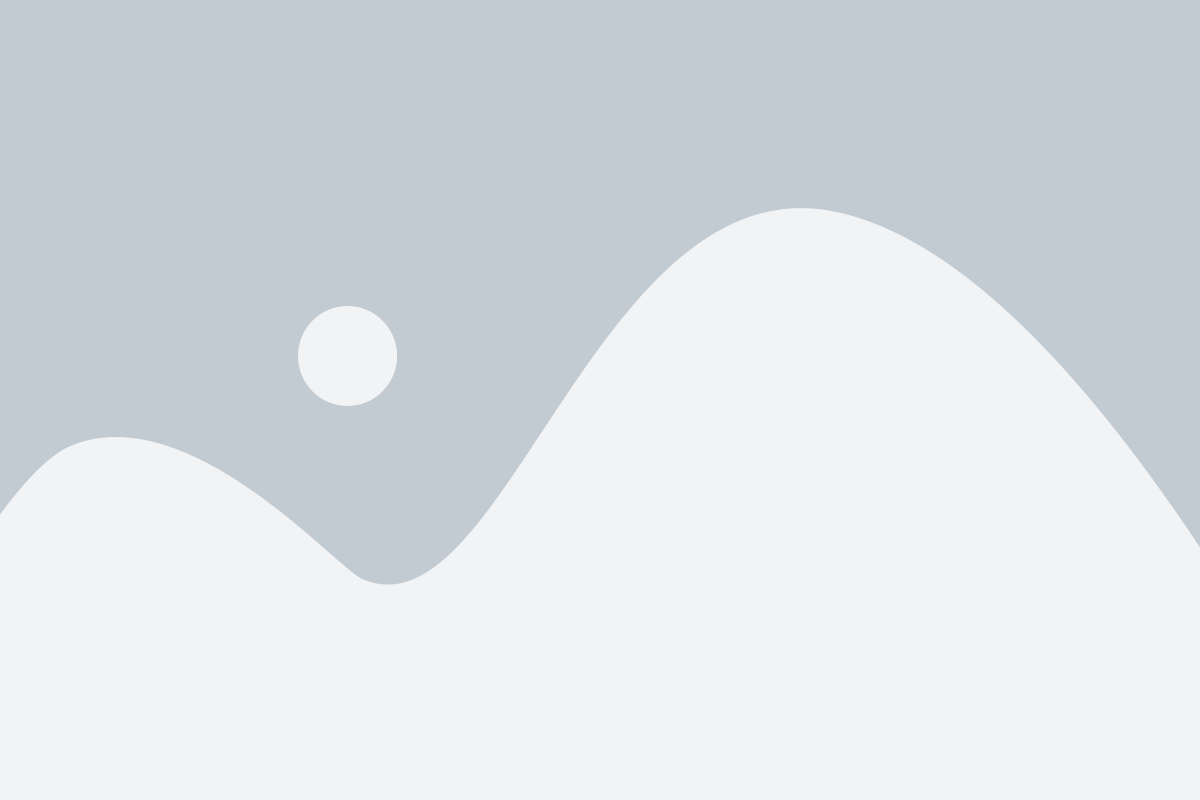 caption
References
[1] Some Author,some title,  somewhere
[2] Some Authors, a massive title which spans more than one line, elsewhere
caption
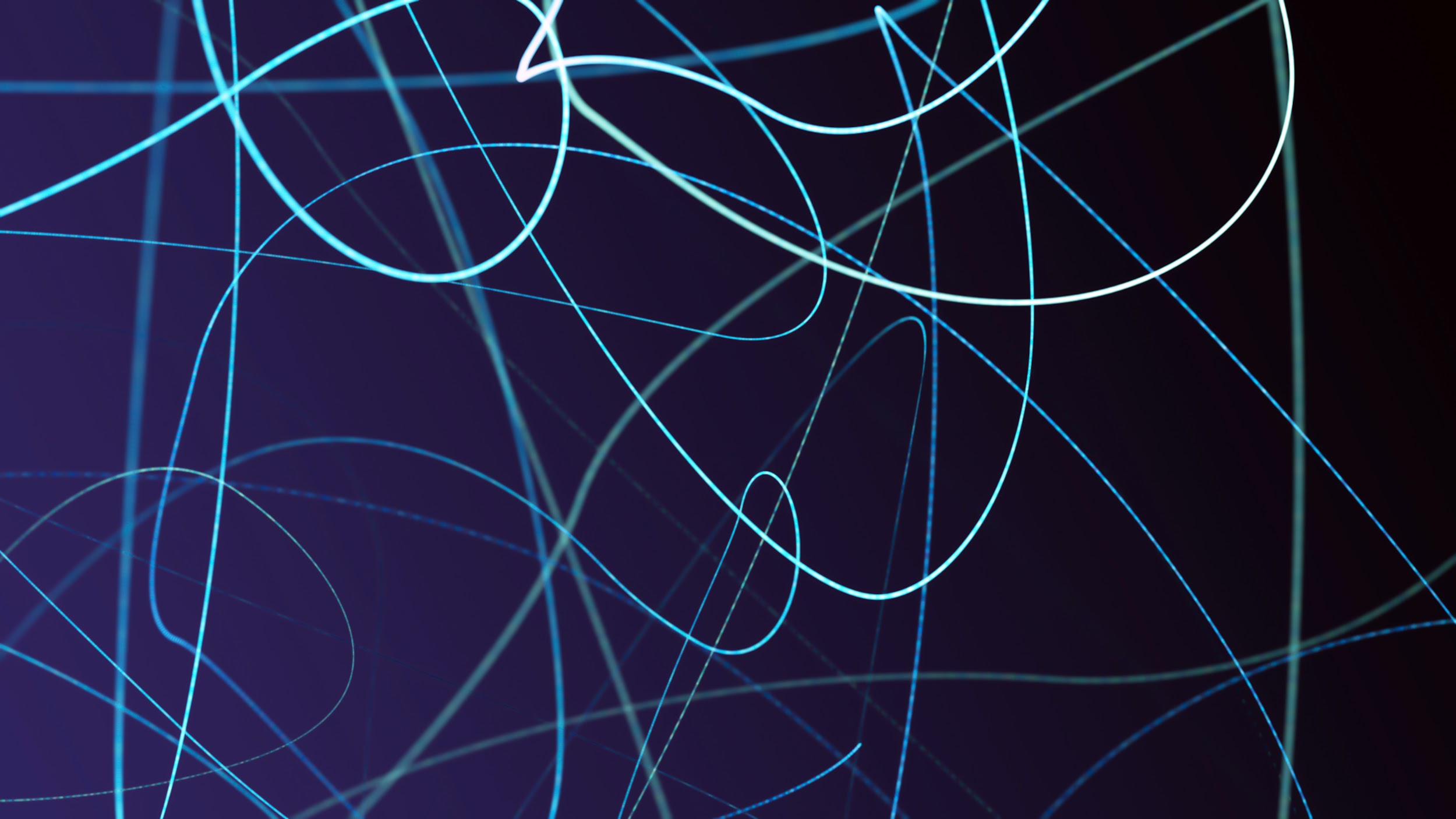